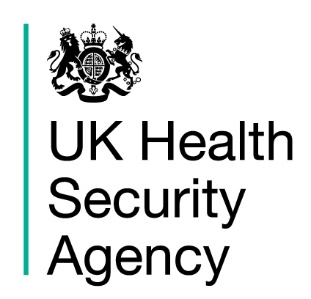 Excess Winter Deathsand the winter of 2019 to 2020Information for the NHSUKHSA - Extreme Events and Health Protection
Excess Winter Deaths and the winter of 2019 to 2020
•Date of issue: August 2021
•Version 01.01
•Author: Extreme Events and Health Protection, UKHSA
•Amendment History
2
Winter Deaths and the winter of 2019 to 20 – Information for NHS
Aims of this slide pack
This slide pack is intended for NHS staff, primarily those who have a role in public health and or winter preparedness planning

The aims of this slide pack are :
to raise awareness of the health impacts of cold weather
to be a resource which can be utilised to engage with stakeholders
to aid in planning and decision-making for the forthcoming winter

The slides give an overview of the evidence base, epidemiology of excess winter deaths and recommendations for action, focussing on the winter of 2019 to 2020. Links to additional information and resources are also provided

We would encourage users to combine the information presented here with local data
3
Winter Deaths and the winter of 2019 to 20 – Information for NHS
Contents
Summary (slide 5)
Background (slides 6 to 11)
Health impacts of cold weather
Who is affected
Data for the winter of 2019 to 2020 (slides 12 to 22)
COVID-19 Data
Overview of the winter of 2019 to 2020
Excess winter deaths in the winter of 2019 to 2020
When did the deaths occur
Who was affected
The causes and places of death
Which regions were affected and European comparisons
Implications (slides 23 to 28)
Preventing Excess Winter Deaths (EWD)
What does this means for the NHS?
Media messages and useful resources
4
Winter Deaths and the winter of 2019 to 20 – Information for NHS
Summary
Excluding COVID-19, there were an estimated 28,300 excess winter deaths in 2019 to 2020 in England and Wales. This was 19.6% higher than winter 2018 to 2019
The EWM index in 2019 to 2020 showed 16.8% more deaths occurred in winter months in England compared with non-winter months
The number of daily deaths during 2019 to 2020 was below the five-year average. This was driven by January and February when the temperatures were also higher than the five-year average in England
The excess winter mortality index in 2019 to 2020 was higher for males than females, which was the first time since 1994 to 1995 for England
In England those aged 90 years and over continued to have the highest excess winter mortality index, 23% in males and 18.8% in females
In England, respiratory diseases remained the leading cause of EWM during 2019 to 2020, accounting for 39.6%. Of these, chronic lower respiratory diseases and pneumonia accounted for the largest proportion of deaths
Deaths at home increased in January to March 2020 compared to the five-year average for those months, with March seeing a 12.3% increase
5
Winter Deaths and the winter of 2019 to 20 – Information for NHS
How does cold weather impact health?
The human body responds in several different ways to exposure to cold weather, even at temperatures which might be considered relatively mild (see Slide 7).
Exposure to cold temperatures has a range of physiological effects including:
increased blood pressure
increased risk of clotting
suppression of the immune system
diminished capacity of the lungs to fight off infection
increased airway constriction and mucus production in the lungs2
6
Winter Deaths and the winter of 2019 to 20 – Information for NHS
What happens during cold weather?
Deaths caused by cardiovascular conditions peak first followed by stroke and then respiratory.
Reference: 2009 Annual Report of the Chief Medical Officer. Original source: Donaldson GC, Keatinge WR. Early increases in ischaemic heart disease mortality dissociated from and later changes associated with respiratory mortality after cold weather in south east England. J Epidemiol Community Health. 1997 Dec;51(6):643-8.
Snow and ice also cause:
disruption to service provision
reduction in access to essential services
increase in the risk of falls and injuries
7
Winter Deaths and the winter of 2019 to 20 – Information for NHS
How does cold weather impact health – morbidity and mortality?
Although exposure to extreme cold can kill directly through hypothermia, this is not the main cause of cold related illness and death.
The health impacts of cold weather can have direct and indirect effects.
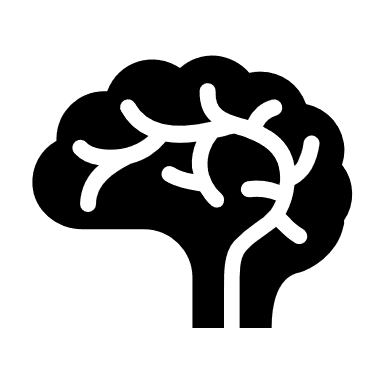 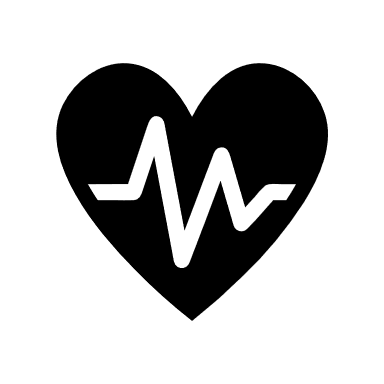 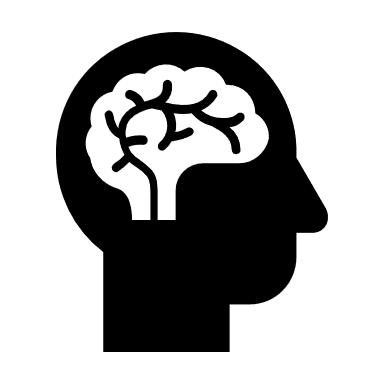 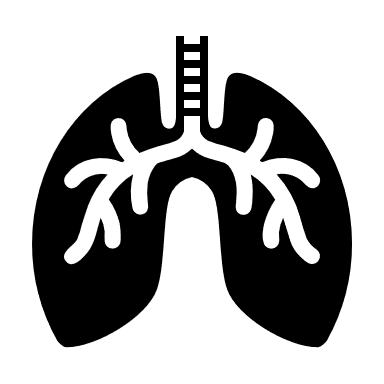 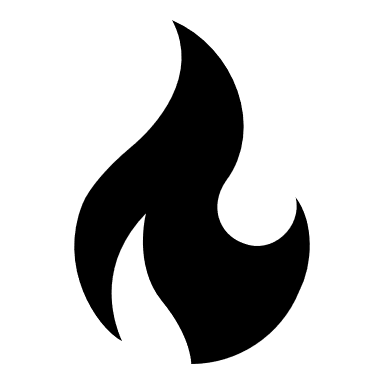 8  		Winter Deaths and the winter of 2019 to 20 – Information for NHS
How does cold weather impact COVID-19
morbidity and mortality?
NERVTAG statement on seasonality and its impact on COVID-19
“Susceptibility is likely to have a much bigger impact on transmission than environmental factors”


Susceptibility is likely to remain a more dominant factor than seasonality
COVID-19 likely has an increased viral persistence in winter environmental conditions
Transmission may also indirectly be increased as human behaviour in winter months means
individuals are  more likely to be indoors
9
Winter Deaths and the winter of 2019 to 20 – Information for NHS
Which temperatures have an impact?
The health impacts of cold weather can be seen even at temperatures which might be considered relatively mild
Although the risk of death increases as temperatures fall, the higher frequency of days at moderate temperatures in an average winter means the greatest health burden in absolute numbers of deaths, occurs at more moderate temperatures
10
Winter Deaths and the winter of 2019 to 20 – Information for NHS
Who is affected?
EWDs are seen throughout England – all regions are affected
Whilst the burden of EWDs is primarily seen in older age groups, EWDs are seen in all age groups
EWDs represent an important health inequality – people who experience greater socioeconomic deprivation are more likely to be affected
There are a number of factors which contribute to EWDs:
Seasonal Factors - Weather, Flu
Individual Vulnerability to health effects of cold
Attitudes to cold and associated behaviours
Household income
Cost of Fuel
Energy efficiency of the home
Housing and economic factors
Economic Impacts of COVID, the need to isolate, shield at home or work from home may compound existing behavioural or fuel poverty risk factors
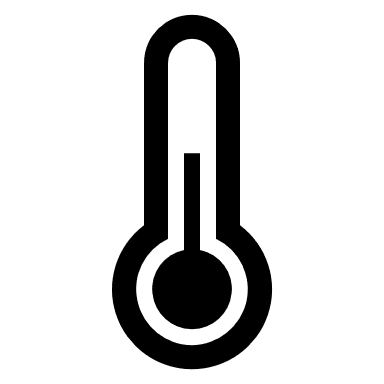 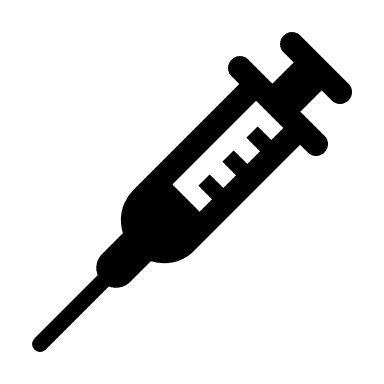 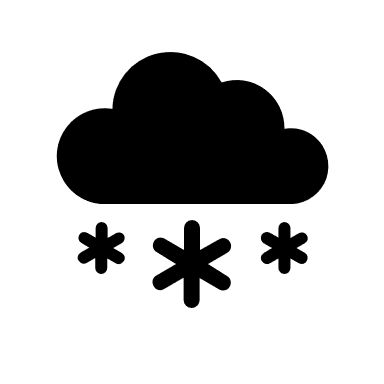 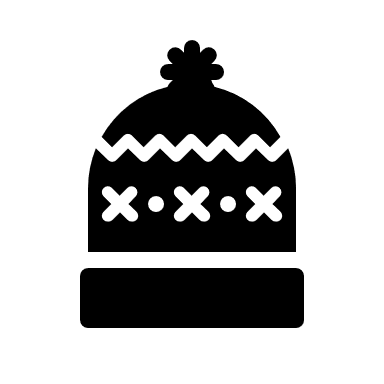 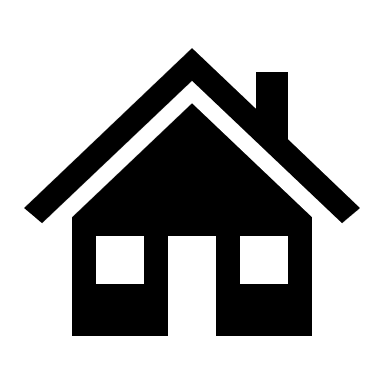 11  		Winter Deaths and the winter of 2019 to 20 – Information for NHS
Data Statement – COVID-19
ONS data used to 2018 to 2019 is final and for 2019 to 2020 is provisional
ONS data estimates excess winter mortality (EWM) by comparing deaths in the winter months of December to March with the average of the four-month periods before and after
EWM calculations which include COVID-19 are therefore significantly reduced due to the
excess mortality seen particularly between April and June 2020
Unless otherwise stated, deaths where the COVID-19 was mentioned on the death certificate are excluded
The first recorded COVID-19 death was in March 2020
12
Winter Deaths and the winter of 2019 to 20 – Information for NHS
Why are we focusing on the winter of
2019 to 2020? (1)
It is the latest year for which we have comprehensive data. It is the winter in which COVID-19 was first identified. An estimated 28,300 excess winter deaths (excluding COVID) occurred in England and Wales in 2019 to 2020. 19.6% higher than 2018 to 2019
The cold
The temperature for England and Wales was above average in 7 of 12 months in 2019 to 2020, and in particular January and February were above the five-year average
The number of daily deaths during 2019 to 2020 was below the five-year average. This was driven by January and February when the temperatures were also higher than the five-year average in England
13
Winter Deaths and the winter of 2019 to 20 – Information for NHS
Why are we focusing on the winter of
2019 to 2020? (2)
Influenza
Above average temperatures coincided with low to medium levels of influenza
activity in the community and general practice
Uptake of the influenza vaccine in over 65s in England was good compared to previous years at 72.4%. Vaccine effectiveness in 18 to 64 year olds was 48.6%, but in over 65s decreased from 49.9% in 2018 to 2019 to 22.7% in 2019 to 2020
The influenza season was dominated by influenza A (H3N2)
A peak in excess all-cause mortality was seen at the end of the influenza season, at the highest levels seen in 5 seasons. This is associated with COVID-19 activity
14
Winter Deaths and the winter of 2019 to 20 – Information for NHS
Deaths over the year
Deaths tends to peak in January, commonly the coldest month of the, however for 2019 to 2020 the highest mean daily winter deaths in England (excluding COVID-19) was 1,561 in December 2019
Typically, more people die in the winter than summer. But for the first four non-winter months of 2020 the majority of months had higher mean daily deaths than the five-year average, particularly April
15
Winter Deaths and the winter of 2019 to 20 – Information for NHS
When did the deaths occur and how is this different from previous years?
The usual peak in excess winter deaths is usually seen in January and February, in 2019 to 2020 the peak was seen in December and January
The rise in deaths in late March and early April at the end of the influenza season is associated with COVID-19 deaths
16
Winter Deaths and the winter of 2019 to 20 – Information for NHS
How many EWDs were there during the 2019 to 2020 winter?
In the 2019 to 2020 winter period, there were an estimated 26,500 (excluding COVID-19), 7,800 (including COVID-19) excess winter deaths (EWD) in England
Across England and Wales, there were 28,300 EWDs in 2019 to 2020, and increase of 19.6% on the EWDS in 2018 to 2019
17
Winter Deaths and the winter of 2019 to 20 – Information for NHS
Who was most affected?
50.2% of EWDs were amongst males. A large proportion of these deaths are in under 75 year olds, which impacts potential years of life lost due to winter
Across both sexes, 75% of deaths occurred in the over 75 year olds
Due to differences in life expectancy by sex, we recommend using the Excess Winter Mortality Index for a crude comparison of relative impact by age and sex
The excess winter mortality index in 2019 to 2020 was higher for males than females, which was the first time since 1994 to 1995 for England
In England those aged 90 years and over continued to have the highest excess winter mortality index, 23% in males and 18.8% in females
18
Winter Deaths and the winter of 2019 to 20 – Information for NHS
Place of death during winter 2020
Place of death is not available for Excess Winter Deaths alone

ONS provide data on Excess Mortality for 2020 by location, but based on date death was registered, not date of death
This shows that in Winter 2020 deaths in the home were increased on the previous 5 year average for January to March 2020
They were lower in hospitals during this same period (which may be representative of the changing nature of hospital admissions)
There were fewer deaths in Care Homes in January and February 2020 but this started rising above
the 5 year average in March 2020
Percentage difference in deaths by Place of Death Occurrence
19
Winter Deaths and the winter of 2019 to 20 – Information for NHS
What were the causes of EWDs?
The majority of EWDs were caused by either respiratory diseases, circulatory diseases, or dementia and Alzheimer’s disease

Respiratory disease remained the leading cause (39.6%; 10,500) of excess winter deaths in England. Chronic lower respiratory disease and pneumonia accounted for most these deaths

The Excess Winter Mortality Index for Respiratory and circulatory diseases was statistically significantly higher in 2019 to 2020 than 2018 to 2019, but lower than 2017 to 2018, and statistically significantly lower for all periods for dementia and Alzheimer's since 1998 to 1999

EWM index by cause, England, 2019 to 2020 * 5 year rolling average
70
60
50
40
30
20
10
0
EWM Index
Circulatory diseases
Respiratory diseases
Dementia and Alzheimer's disease
Cause of EWD
20
Winter Deaths and the winter of 2019 to 20 – Information for NHS
Which regions were most affected?
Overall, the EWM index for England and Wales shows fluctuations. In all areas the EWMI has fallen for 2018 to 2019 and 2019 to 2020 since 2017 to 2018
In England, the North West (19%) and London (18.6%) experienced the highest EWMI in 2019 to 2020
The North East experienced the lowest EWMI (13.8%)
The EWMI is shown for all ages and is therefore a crude indicator so direct comparison between years or across regions should be done with caution
21
Winter Deaths and the winter of 2019 to 20 – Information for NHS
Comparisons to other countries?
Europe – Excess Mortality
Excess mortality (EM), measured in the EU as the percentage of monthly additional deaths compared to the average monthly deaths from 2016 to 2019 is reduced in most EU states between January and February 2020. This suddenly increases in March to 49.6 for Italy, 54.1 for Spain and 15.5 for France. This is representative of when different European countries started to see the impact of the first wave of COVID-19

ONS compares EM in England based on a 2015 to 2019 average, but only a small rise in EM compared to other European countries, of 3.6% is seen in England
22
Winter Deaths and the winter of 2019 to 20 – Information for NHS
Preventing EWDs
NICE guidelines (NG6) for reducing the risk of death and ill health associated with living in cold homes aims to improve the health and wellbeing of people vulnerable to the cold
The Cold Weather Plan recommends a series of steps to reduce the risks to health from cold weather for:
the NHS, local authorities, social care, and other public agencies, professionals working with people at risk, individuals, local communities and voluntary groups

CWP action cards

Sign up for alerts

Near real-time data is also produced throughout the year to support planning and prevention of EWDs. Links to these are
provided in Appendix 1 (Slide 29).
23
Winter Deaths and the winter of 2019 to 20 – Information for NHS
What does this mean for the NHS? (1)
NICE guidelines provide specific recommendations for the NHS. These cannot happen in isolation and require action by, and collaboration with, local authority and other stakeholders.


Health and Wellbeing Boards, Clinical Commissioning Groups, and wider NHS:
Develop a strategy to address the health consequences of cold homes
Provide a single-point-of contact health and housing referral service for people living in cold homes to provide tailored solutions
Raise awareness among practitioners and the public about how to keep warm at home
Train health and social care practitioners to help people whose homes may be too cold
24
Winter Deaths and the winter of 2019 to 20 – Information for NHS
What does this mean for the NHS? (2)
Primary healthcare practitioners:
Secondary healthcare practitioners:
Identify people at risk of ill health from living and working in a cold home*
Make every contact count by assessing the heating needs of people who use primary health and home care services
Identify people at risk of ill health from living in a cold home*
Discharge vulnerable people from health or social care settings to a warm home
*advice on how to identify people at risk is provided in the NICE guidelines
25
Winter Deaths and the winter of 2019 to 20 – Information for NHS
Key public health messages for the public
and media this winter (1)
Below are some lines which can be used when dealing with media and other enquiries this winter:
Severe cold weather can be dangerous, especially for very young children, those over 65 or those with chronic disease. If there is anyone you know who might be at special risk, make sure they know what to do to stay warm and are well stocked with food and medications
Temperature is an important factor affecting the number of deaths and still requires a Public Health response despite a warming climate. Even in occasional milder winters, as even for 2019/20 the EWD were not insignificant
Advice on how to reduce the risk either for yourself or somebody you know can be obtained from the winter health pages at NHS.uk (www.nhs.uk) or from your local chemist. The NHS also has advice on the influenza and COVID immunisation programmes
26
Winter Deaths and the winter of 2019 to 20 – Information for NHS
Key public health messages for the public
and media this winter (2)
If you are worried about your health or that of somebody you know, ring NHS 111
Make sure that you stay warm. If going outside make sure you dress appropriately
If indoors, heat your home to at least 18oC. Some people may prefer it
warmer but this is the temperature which is protective of health
Keep up to date with the weather forecasts. Good warning of incoming colder weather provides an opportunity to minimise exposure, get in extra shopping or fetch prescriptions
27
Winter Deaths and the winter of 2019 to 20 – Information for NHS
Key public health messages for the NHS
All employers
Think about staff, especially those working from home
Managing building ventilation if still recommended for both COVID-19 and warmth

Setting specific information
Check your organisational Cold Weather Plan
Check your cascade chains for cold weather alerts are functioning as they should
Ensure those in Primary and Secondary care receive training on identifying patients at risk from a cold home including advice on who to refer or signpost to
28
Winter Deaths and the winter of 2019 to 20 – Information for NHS
Appendix 1: Available data
UKHSA Real Time Syndromic Surveillance coordinates several national syndromic systems and provides
information on weekly trends in diseases and healthcare usage, including:
NHS 111 enquiries
GP in-hours and out-of-hours consultations
Emergency department attendances
Ambulance call-outs
The Weekly National Flu Reports became the Weekly National Influenza and COVID-19 surveillance reports for 2021. They provide national-level data on consultations for influenza-like-illness, reported outbreaks, and laboratory reports (produced weekly during flu season)
Weekly Infectious Intestinal Disease Activity bulletins provide regional-level data on consultation for gastroenteritis, reported outbreaks, and laboratory reports for viral and bacterial gastroenteritis. These are available by contacting your local UKHSA Health Protection Team
29
Winter Deaths and the winter of 2019 to 20 – Information for NHS
Appendix 2: References and useful documents
Office for National Statistics report: Excess winter mortality in England and Wales: 2019 to 2020 (provisional) and 2018 to 2019 (final) 

UKHSA Cold Weather Plan for England

NICE Guidelines (NG6): Excess winter deaths and illness and the health risks associated with cold homes
PHE Fingertips 
PHE Local Health
PHE Homes for health

Help from your energy supplier: the Affordable Warmth Obligation
Affordable warmth scheme 
NEA Action for Warm Homes
30
Winter Deaths and the winter of 2019 to 20 – Information for NHS
Appendix 3: Measuring winter deaths
Measure
Description
Main advantages and disadvantages
Good for looking at specific cold spells
Doesn’t provide any measure of the impact of winter overall Doesn’t allow direct comparisons i.e. not standardised
across different populations
Simple counts of deaths by day, week, or month over the year
Counts
Provides an estimate of the overall impact of winter on number of deaths in a given year
Doesn’t provide detail of when the deaths occurred during
the winter
Doesn’t allow for the impact of cold weather outside of the ‘winter months’
Doesn’t allow direct comparisons i.e. not standardised
across different populations
Compares the number of deaths which occur during the ‘winter months’ in any given year with the ‘non- winter months’.  Winter months are classified as November to March.
EWD = winter deaths - average non-winter deaths
Excess Winter
Deaths (EWD)
Similar to EWD but provides a measure of EWD relative to non-winter deaths in a particular population.
EWM index = (EWD / average non-winter deaths) x 100
Allows for crude comparison between groups with difference population sizes for example different sexes, age groups, and regions
Not as easy to interpret as EWD
Excess winter mortality (EWM) index
Further information on measures of winter deaths is provided in the ONS report – see references and useful documents section
31
Winter Deaths and the winter of 2019 to 20 – Information for NHS